מערכת שידורים לאומית
שירי אדם וזהותו
ספרות ממ"ד חט"ע
חניתה לרנר
פיגומים / ארז ביטון
שיר החובה תש"ף בנושא "אדם וזהותו"
אח יא ראב איפה ארץ ישראל
פיגומים / ארז ביטון (דקה 2:42)
על סף חצי בית בארץ ישראל
עמד אבי
מצביע לצדדים ואומר:
בהריסות האלה נבנה פעם מטבח
לבשל בו זנב לוויתן 
ושור הבר,
ובהריסות האלה 
נקים פינת תפילה
למצוא מקום
למקדש מעט.
אבי נשאר בסף
ואני כל ימי 
מציב פיגומים
אל לב השמיים.
פיגומים- במה עוסק השיר?
השיר עוסק באב שעלה לארץ ישראל, ובמציאות החיים שלו בארץ
הוא חי בבית עלוב, שמתואר בשיר בביטויים "חצי-בית" ו"הריסות"
בניגוד למצב הגשמי, יש לו חלומות רוחניים גדולים והוא שואף "לבנות מטבח" על מנת לבשל לסעודה לצדיקים ולהקים "מקדש מעט"-בית כנסת.
האב "נשאר בסף"- לא מצליח לממש את עצמו ולהגשים את חלומותיו בארץ הקודש
הבן ממשיך "להציב פיגומים אל לב השמים". הבן חי בארץ וממשיך בה את התהליך שאביו התחיל. 
השאלה נשארת פתוחה: האם הבן מגשים את חלומותיו של אביו ואולי את רצונותיו שלו, והאם גם הוא נשאר בשלב הפיגומים ולא מגיע לבניין הסופי, המושלם?
הכותרת- פיגומים
הכותרת- פיגומים
מבנה של קורות המשמש את הפועלים לעלות ולעמוד בו  לשם בניה או תיקון או סיוד של  קירות הקומות העליונות  של בניין.
מצלול- פגם 
מה דעתכם? מה יותר מתאים לשיר?
כיצד המבנה מעצב את השיר?
עַל סַף חֲצִי בַּיִת בְּאֶרֶץ יִשְׂרָאֵל
עָמַד אָבִי
מַצְבִּיעַ לַצְּדָדִים וְאוֹמֵר:
בַּהֲרִיסוֹת הָאֵלֶּה נִבְנֶה פַּעַם מִטְבָּח
לְבַשֵּׁל בּוֹ זְנַב לִוְיָתָן 
וְשׁוֹר הַבָּר,
וּבַהֲרִיסוֹת הָאֵלֶּה 
נָקִים פִּנַּת תְּפִלָּה
לִמְצֹא מָקוֹם
לְמִקְדָּשׁ מְעָט.
אָבִי נִשְׁאַר בַּסַּף,
וַאֲנִי - כָּל יָמַי 
מַצִּיב פִּגּוּמִים
אֶל לֵב הַשָּׁמָיִם.
ניגודים בשיר
1. בין המצב המצוי למצב הרצוי
בהריסות האלה נבנה פעם מטבח
לבשל בו זנב לוויתן 
ושור הבר,
ובהריסות האלה 
נקים פינת תפילה
למצוא מקום
למקדש מעט
ניגודים בשיר
2. בין האב לבן
עַל סַף חֲצִי בַּיִת בְּאֶרֶץ יִשְׂרָאֵל
עָמַד אָבִי

אָבִי נִשְׁאַר בַּסַּף,

וַאֲנִי - כָּל יָמַי 
מַצִּיב פִּגּוּמִים
אֶל לֵב הַשָּׁמָיִם.
ההדרגתיות בשיר- אב מול בן
ההדרגתיות בשיר- אב מול בן
אפשרות א': השיר מדבר על האב
על מי מדבר השיר? על האב או על הבן
על סף חצי בית בארץ ישראל
עמד אבי
מצביע לצדדים ואומר:
בהריסות האלה נבנה פעם מטבח
לבשל בו זנב לוויתן 
ושור הבר,
ובהריסות האלה 
נקים פינת תפילה
למצוא מקום
למקדש מעט.
אבי נשאר בסף
האב עלה "לארץ הקודש" וכאן התאכזב. לא הצליח לממש את עצמו ואת חלומותיו
על מי מדבר השיר? על האב או על הבן?
אפשרות ב': השיר מדבר על הבן
ואני כל ימי 
מציב פיגומים
אל לב השמיים.
הבן עדין בשלב הפיגומים. 
אמנם רק שלוש שורות מתארות את הבן, והשורות הרבות שמתארות את האב, נועדו להסביר מדוע הבן  נמצא במצב של פיגומים
אלה אמצעים ספרותיים נוספים תורמים למשמעות השיר? את זאת נראה ביחידה הבאה ...
בינתיים חשבו:
מה המשמעות של "בית " במישור  האישי ובמישור הלאומי?
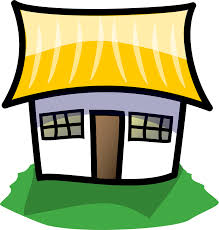 הסמל המרכזי בשיר- ביתסמל: דבר מוחשי שיש לו משמעות נוספת-מופשטת
הסמל המרכזי בשיר- בית
בית פרטי- הריסות, סף
הסמל המרכזי בשיר: בית
בית לאומי -החלום לא התגשם
מטאפורה
ציור לשוני, אשר בו תכונות של דבר מתחום אחד מושאלות ומועברות לדבר מתחום אחר
מציב פיגומים אל לב השמים
פסיחה: השורה השירית לא תואמת את המשפט התחבירי
עַל סַף חֲצִי בַּיִת בְּאֶרֶץ יִשְׂרָאֵל
עָמַד אָבִי
מַצְבִּיעַ לַצְּדָדִים וְאוֹמֵר:
בַּהֲרִיסוֹת הָאֵלֶּה נִבְנֶה פַּעַם מִטְבָּח
לְבַשֵּׁל בּוֹ זְנַב לִוְיָתָן 
וְשׁוֹר הַבָּר,
וּבַהֲרִיסוֹת הָאֵלֶּה 
נָקִים פִּנַּת תְּפִלָּה
לִמְצֹא מָקוֹם
לְמִקְדָּשׁ מְעָט.
אָבִי נִשְׁאַר בַּסַּף,
וַאֲנִי - כָּל יָמַי 
מַצִּיב פִּגּוּמִים
אֶל לֵב הַשָּׁמָיִם.
ארמזים בשיר
מהי סעודת שור הבר והלוייתן?
סעודת שור הבר והלווייתן הוא כינוי לסעודה שתערך  בימות המשיח בה ישתתפו  בני ישראל ויאכלו מבשרם של  שור הבר  והלוויתן
קודם לסעודה זו תערך התגוששות בין בעלי חיים ענקיים בשם  לוויתן ושור הבר, במהלכה ישחט הלוויתן את השור באמצעות סנפירו והשור ינתץ (ינגח) את הלווייתן באמצעות קרניו.

"אמר  רבה אמר  רבי יוחנן: עתיד  הקדוש ברוך הוא לעשות סעודה לצדיקים מבשרו של לויתן, שנאמר: 'יכרו עליו חברים', ואין 'כרה' אלא סעודה, שנאמר: 'ויכרה להם כרה גדולה ויאכלו וישתו', ואין 'חברים' אלא תלמידי חכמים"( בבא בתרא)
ארמזים בשיר- פיגומים
שתי קריאות בשיר:
קריאה אוניברסלית- יחס בין דורי
קריאה מקומית- העליה לארץ ישראל
לסיכום
האמצעים הספרותיים בשיר ומשמעותם:
כותרת השיר: פיגומים
מטאפורה
חזרות
ניגודים
הדרגתיות
פסיחה
סמל
ארמזים
"מה אני עושה פה לא יודע
מה זה פה בכלל, אני שואל
מכל הצדדים אני שומע
סאלח, פה זה ארץ ישראל...
לקחו אותי באוניה,לקחו אותי, לקחו אותי לכאן.נתנו מיטה ופתיליה,שמיכה קרועה וגם שולחן.לקחו אותי חבובתינתנו לי בית שכולו מפח.לקחו אותי לקחו אותימתי כבר גם אני אקח
איך ראינו פעמי משיחאיך שמענו את קול השופראיך אמרנו אלוהים משגיחלא יהא חסר פה שום דברבמקום המשיח אני באתיועכשיו אין מי שיעזוראין משיח, רק סלאח שבתיאת הגב נותן כמו חמור"
מה דעתכם? 
האם "להציב פיגומים" זה שלילי או חיובי?
בהצלחה!
מאגרי תמונות
לינקים לאתרי תמונות חינמיות
https://yazamnik.com/amazing-free-stock-photo-sites/ 14 אתרים
https://pixabay.com/
https://www.cleanpng.com/
https://www.publicdomainpictures.net/en/index.php
https://www.avodamehabait.net/post/amazing-free-photos-images-for-download  10 אתרים
https://www.pikiwiki.org.il/  אתר ישראלי